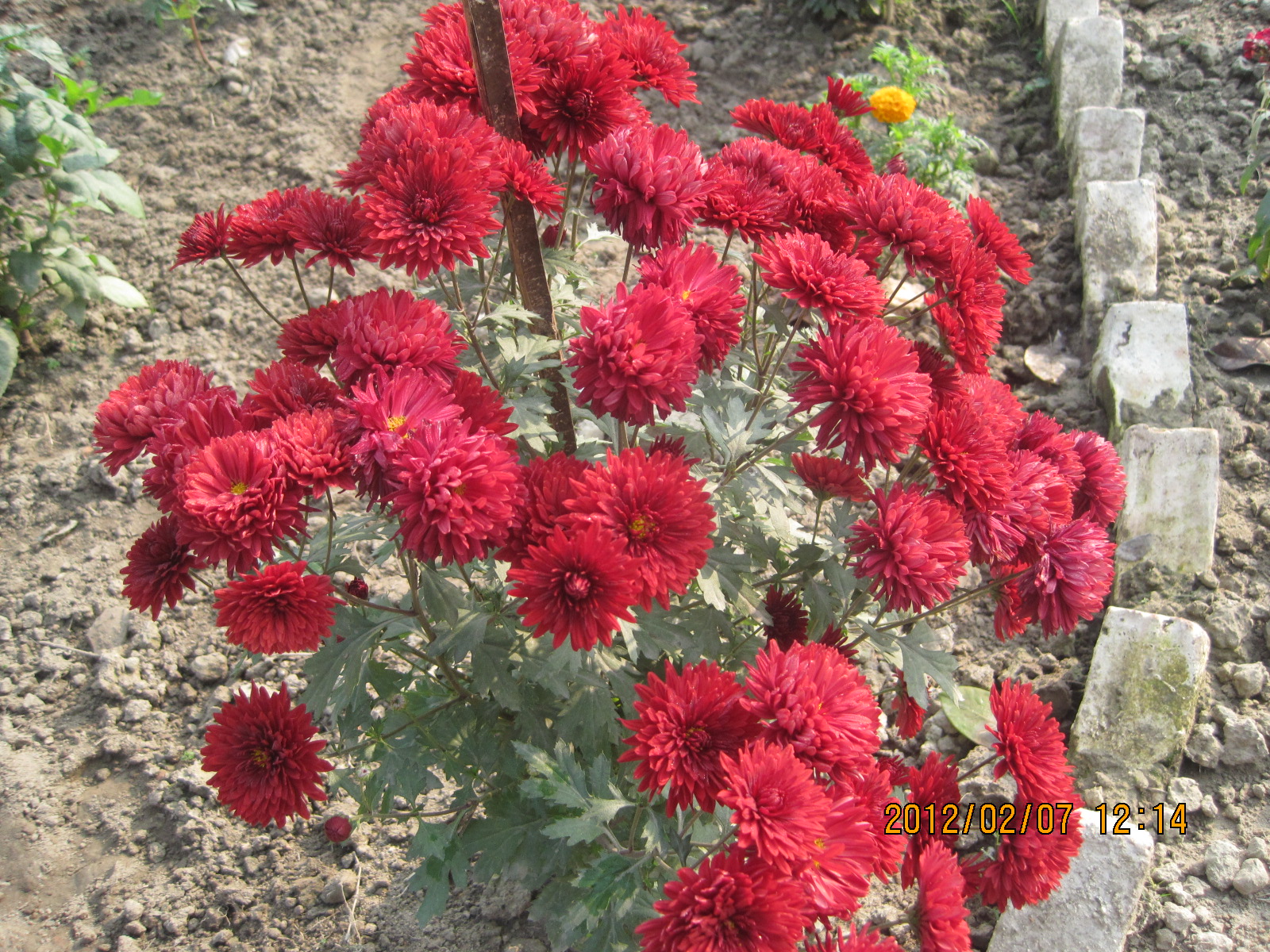 সকল কে শুভেচ্ছা
পরিচিতি
মোঃ আফরাইম আল মিছরী বাবলূ
   সহকারী শিক্ষক কম্পিউটার
  সুন্দর খাতা স্কুল অ্যান্ড কলেজ
   ডিমলা,নীলফামারী।
বিষয়ঃ তথ্য ও যোগাযোগ প্রযুক্তি
শ্রেণিঃ ৮ম
অধ্যায়ঃ ৩ 
সময়ঃ ৪০ মিনিট
তারিখঃ ২০/১০/২০১৩
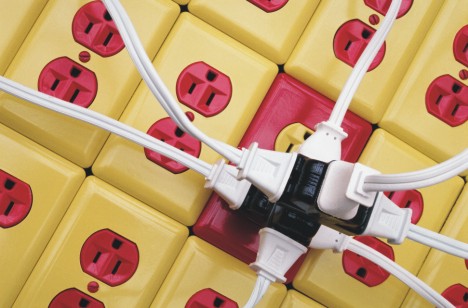 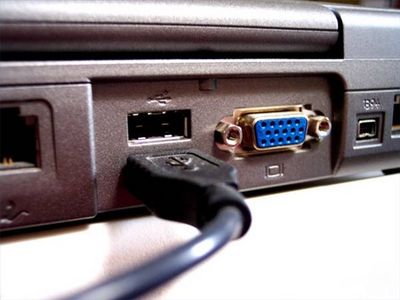 কম্পিউটার অনিরাপদ বিদ্যুৎ  সংযোগ
কম্পিউটার নিরাপদ সংযোগ
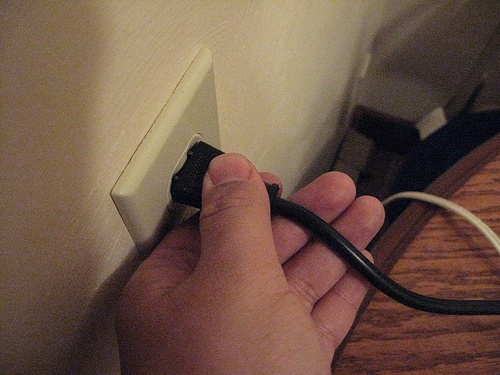 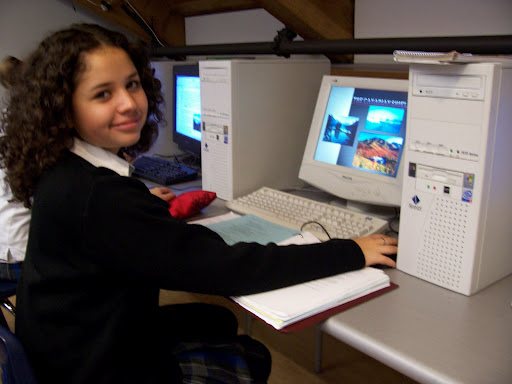 নিরাপদ বিদ্যুৎ  সংযোগ
কম্পিউটার নিরাপদ ব্যবহার
উপরের ছবি গুলো দেখে কি মনে হয় ?
পাঠ শিরোনাম
তথ্য ও যোগাযোগ প্রযুক্তির নিরাপদ ও  নৈতিক ব্যবহার
শিখন ফল
তথ্য ও যোগাযোগ প্রযুক্তির নিরাপদ অর্থ কী বলতে পারবে।
তথ্য ও যোগাযোগ প্রযুক্তির নিরাপদ ব্যবহারের সুবিধাগুলো বর্ননা করতে পারেব।
তথ্য ও যোগাযোগ প্রযুক্তির  তথ্য অধিকার আইন ব্যাখ্যা করতে পারবে।
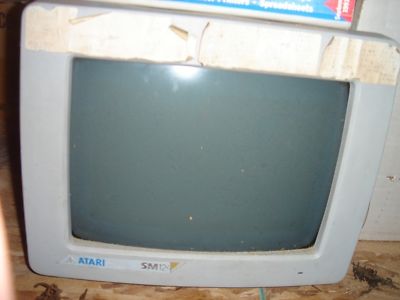 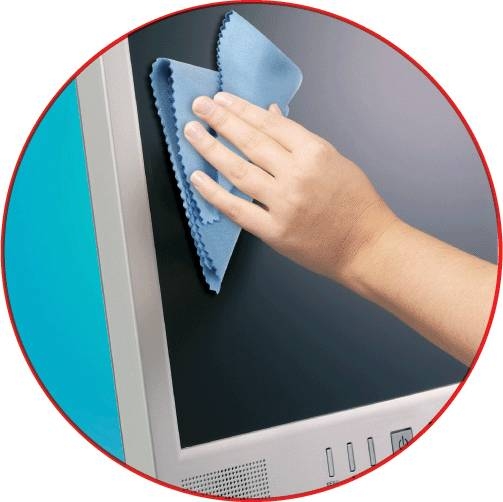 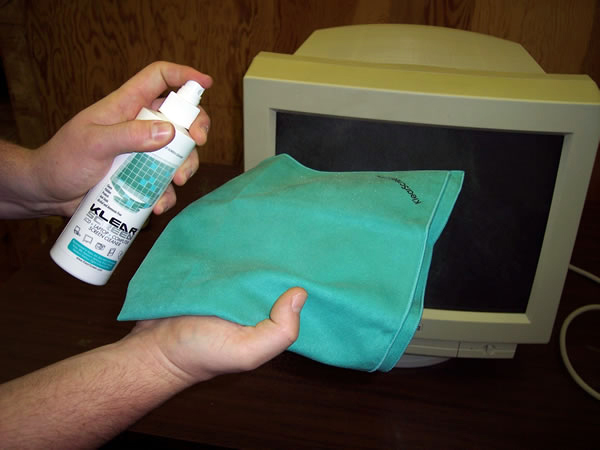 সি আর ডি মনিটর নিরাপদ পরিস্কার
এল সি ডি মনিটর নিরাপদ পরিস্কার
ছবিগুলো দেখে চিন্তা কর
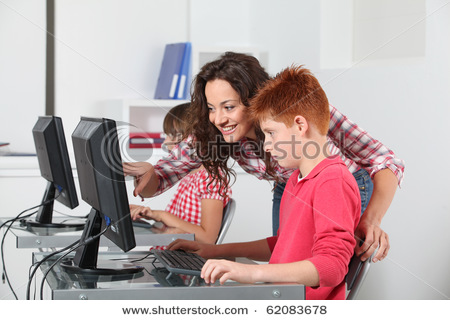 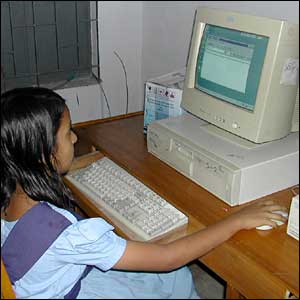 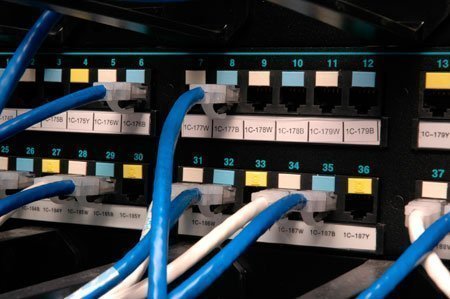 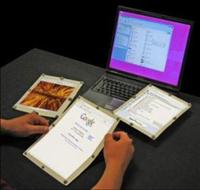 নিরাপদ অর্থ কী
ছবিগুলো দেখে  মিলাও
তথ্য ও যোগাযোগ প্রযুক্তির নিরাপদ ব্যবহারের সুবিধাগুলো কী কী
ছবিগুলো দেখে এবং বল
তথ্য ও যোগাযোগ প্রযুক্তির  তথ্য অধিকার আইন বলতে কী বুঝো
মূল্যায়ন
নিরাপদ অর্থ কী
তথ্য ও যোগাযোগ প্রযুক্তির নিরাপদ ব্যবহারের সুবিধাগুলো কী কী
তথ্য ও যোগাযোগ প্রযুক্তির  তথ্য অধিকার আইন বলতে কী বুঝো
প্রশ্ন উত্তর মিলাও তোমাদের খাতায় লিখ
নিরাপত্তার অদৃশ্য দেয়াল( ফায়ারওয়াল) অন্যের তথ্য দেখা হ্যাক করা
পরীক্ষর ফলাফল, মোবইল ব্যাংককিং, টেলিমেডিসীন ও তথ্য আদান- প্রদান
তথ্য ও যোগাযোগ প্রযুক্তিতে নিজের ইচ্ছা অনুযায়ী যে তথ্য সমাজের জন্য কাম্য নয়, অথবা বাঁধা আছে তাই তথ্য অধিকার আইন।                       ( উদাহারনঃজিলার্ডের মাথা বদলে বিজ্ঞানী সত্যেন বোসের  মাথা বসিয়ে দেওয়া)
বাড়ির কাজ
কি ভাবে ডকুমেন্ট রক্ষা করা যায় লিখ।
ধন্যবাদ